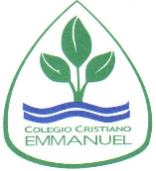 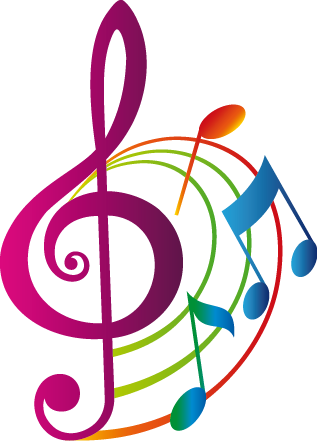 Clases de Música
Quinto Año Básico 
Prof. Claudia Coñuecar
Los Instrumentos Musicales
Familias de Instrumentos:

Viento: Madera y Metal
Cuerda: Frotada, Pulsada y Percutida
Percusión: Madera, Metal y Membrana
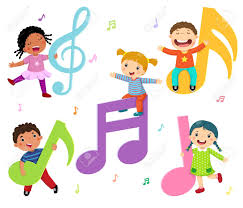 Instrumentos de Percusión Membrana
Los instrumentos de percusión de membrana son también llamados “Membranófonos” y suenan al vibrar sus membranas.
Fabricados con madera o cerámica y cubiertos por pieles atadas y tensadas.
Son de gran sonido, realzan la música y dan solemnidad.
Son usados en espacios abiertos y sobretodo en los ejércitos.
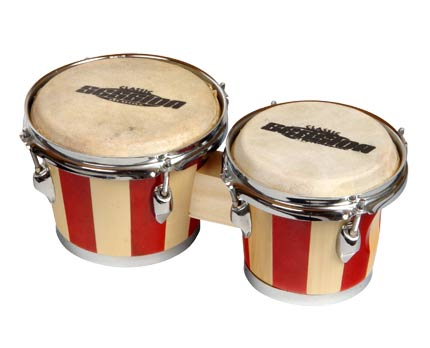 Instrumento de percusión “Membranófono”
En este instrumento de percusión, la vibración se produce en una membrana tensa hecha de piel o de materiales sintéticos. 
A veces pueden tener dos membranas tensas, como en el caso de algunos instrumentos cilíndricos que tienen un parche en cada extremo.
Instrumentos de Membranas
Bombo Nortino
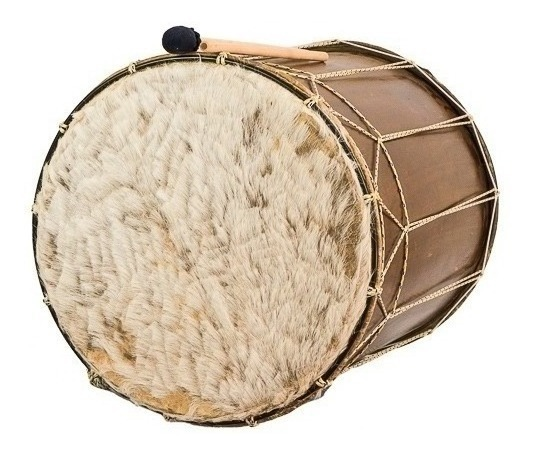 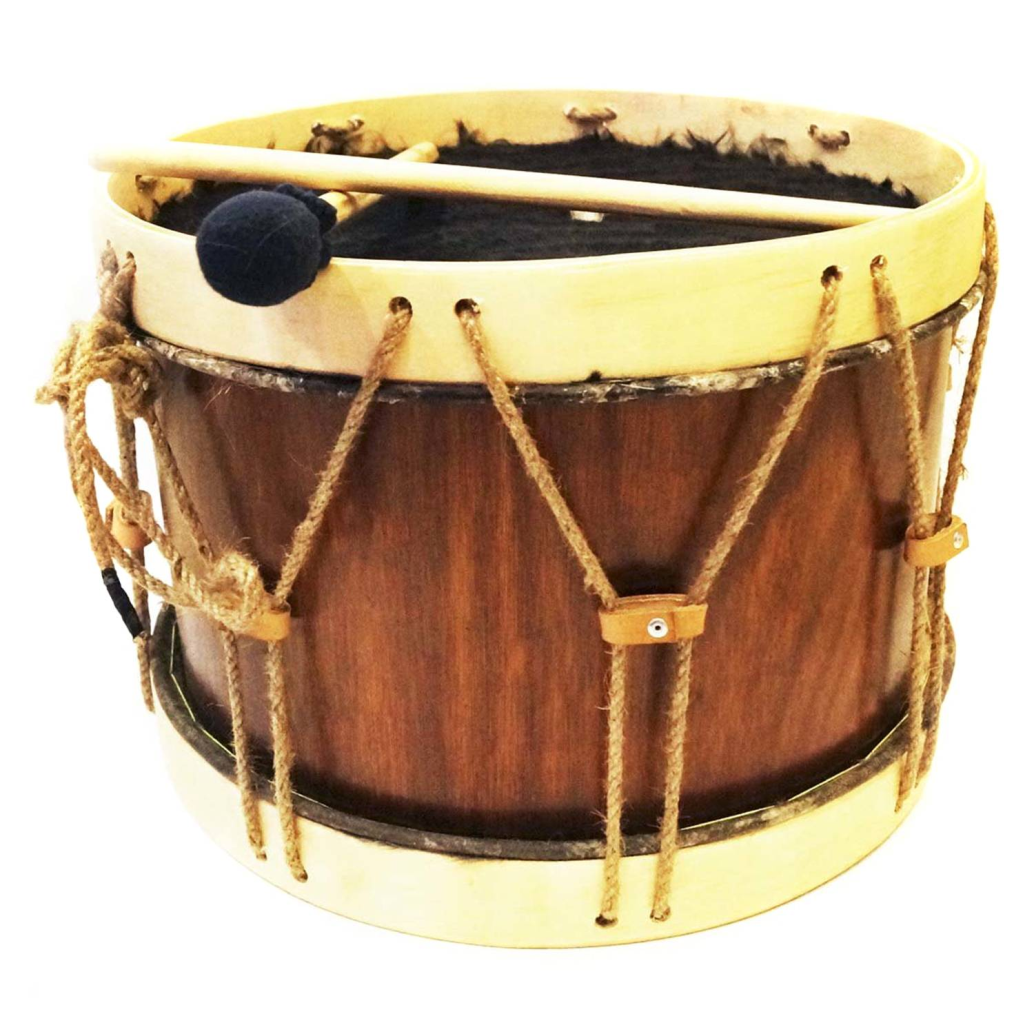 Bombo Chilote
Diferencias Bombos
Bombo Nortino: Es más grande que el Bombo chilote, entonces es más pequeño el bombo chilote.
La membrana del bombo nortino es de piel de llama o de vicuña
La membrana del bombo chilote es de cuero de vaca. 
También a los bombos se les llama “Legüero”, porque su sonido se escucha a una “legua” (aproximadamente 4, 8 kilómetros)
Tumbadoras
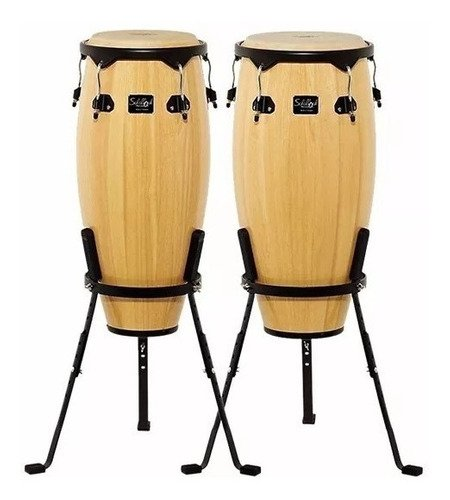 Bongó
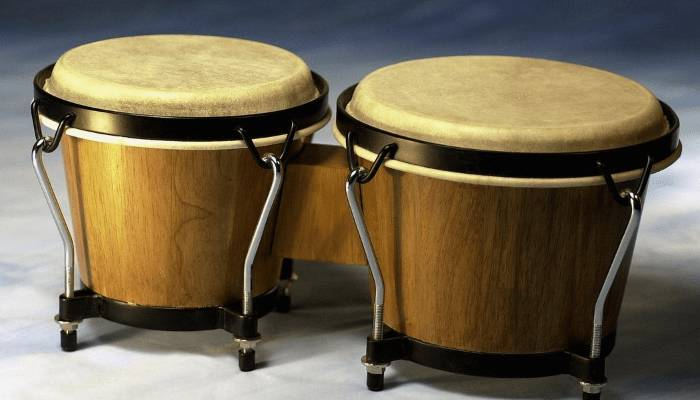 Timbal
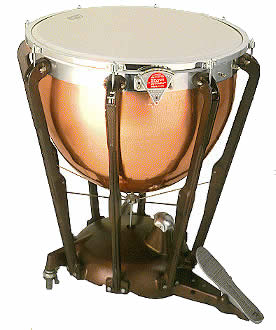 Pandereta
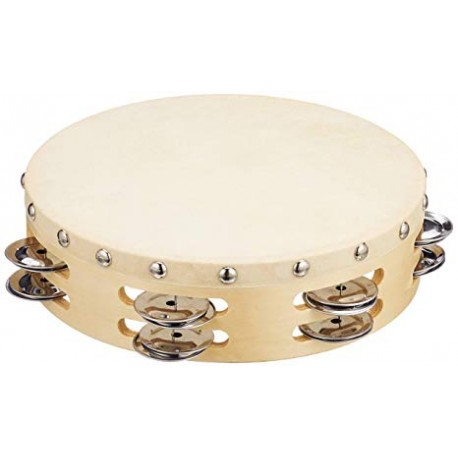 Panderos
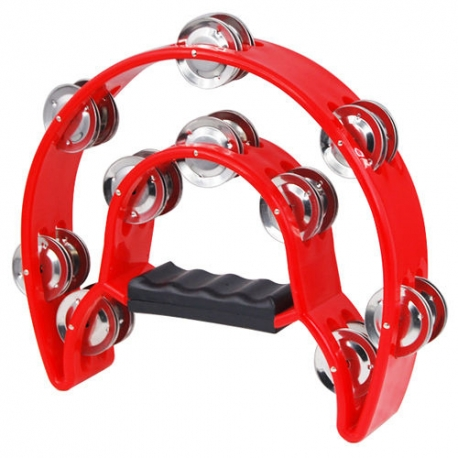 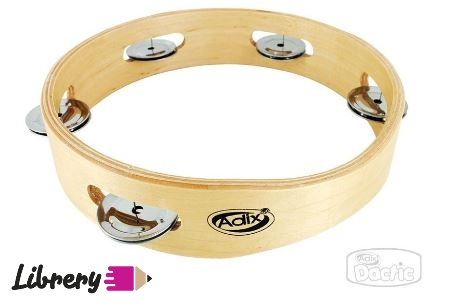 Actividad Musical
Escucha en este video el “Bombo Chilote”
https://youtu.be/srgc_aYR_5U

En este video escucha la “Pandereta”
https://youtu.be/eYsT4DfNwp8

En este video escucha y mira el “Bongó”
https://youtu.be/I9gzjPLh-IA
Actividad Musical
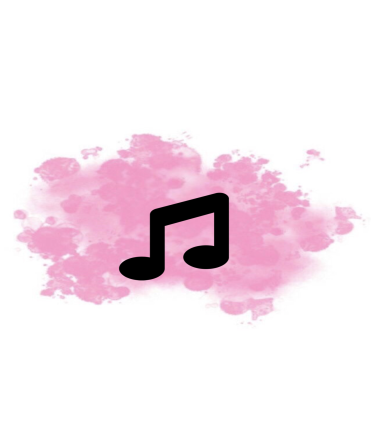 1.- Nombra 4 instrumentos de percusión de membrana
2.- ¿Cuántos tipos de bombos hay?
3.- ¿Cuál es la diferencia entre bombo nortino y el chilote?
4.- ¿Por qué estos instrumentos se llaman “Membranófonos”?
5.- ¿De qué material puede ser la membrana en estos instrumentos de percusión?
Información
Plazo de Entrega
Lunes 16 Noviembre
Indicar NOMBRE Y CURSO en el archivo, aunque sea foto
Correo: cconuecar@emmanuel.cl
Whatsapp: +56 978961502
Buzón de Tareas